Master in Communication Science
Virtual Open House Day 2025
Introduction
Director of Studies               Univ.-Prof. Dr. Desiree Schmuck
Program Administrator Dimitra Eisterer Petimeza, B.Ed. MA
Page 2
[Speaker Notes: 0]
Overview
Introduction
Getting to know the Department
Curriculum Overview
Application & Admissions
Questions and Answers
Page 3
Department of Communication
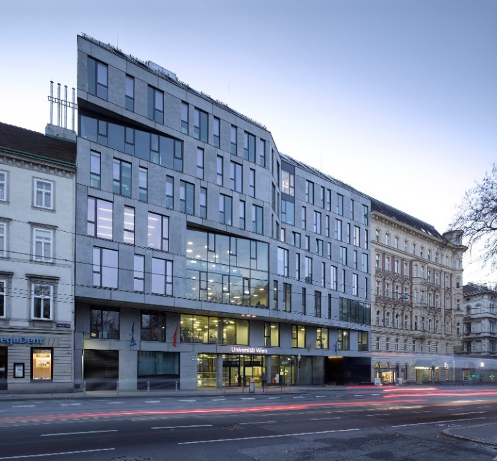 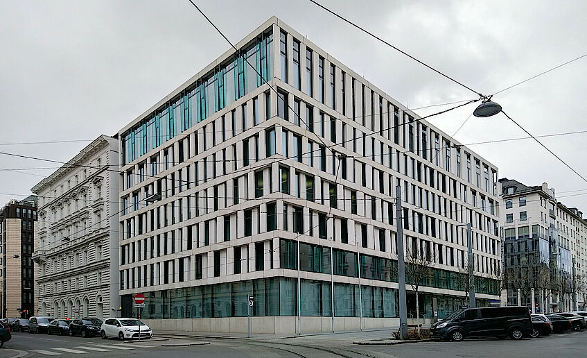 was founded in May 1942
is one of the world’s largest departments for communication science
has approx. 3,700 students, more than 90 employees and more than 140 lecturers
offers German-taught BA and MA programs, and the English-taught MSc program
Page 4
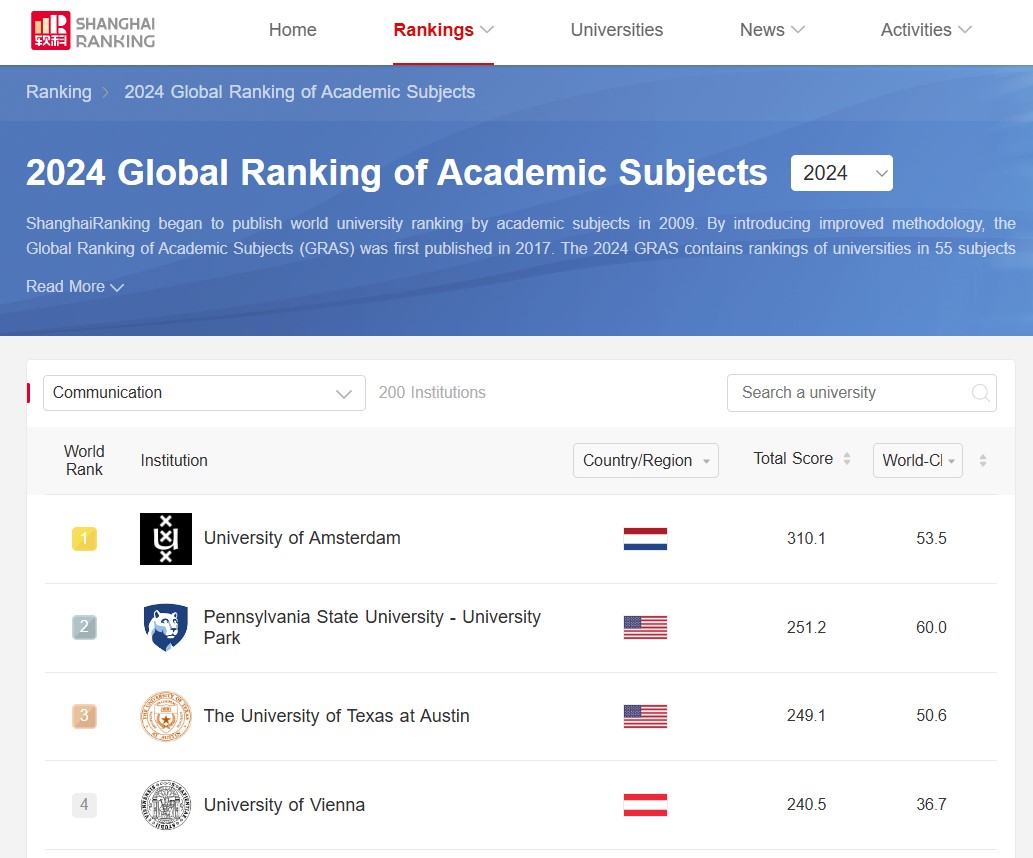 Department
of Communication
ranked as one of the top schools for communication science in the world!
Page 5
Our Research Areas
Journalism 
Media Governance
Political Communication
Strategic Communication
Media History
Methods & Computational Communication Science
Media & Innovation 
Media & Entertainment
Health Communication
Feminist Media and Gender Research
Page 6
Master of Communication Science
International
Research-Oriented
Approx. 40 students accepted each year
Classes only start in the winter term (October each year)
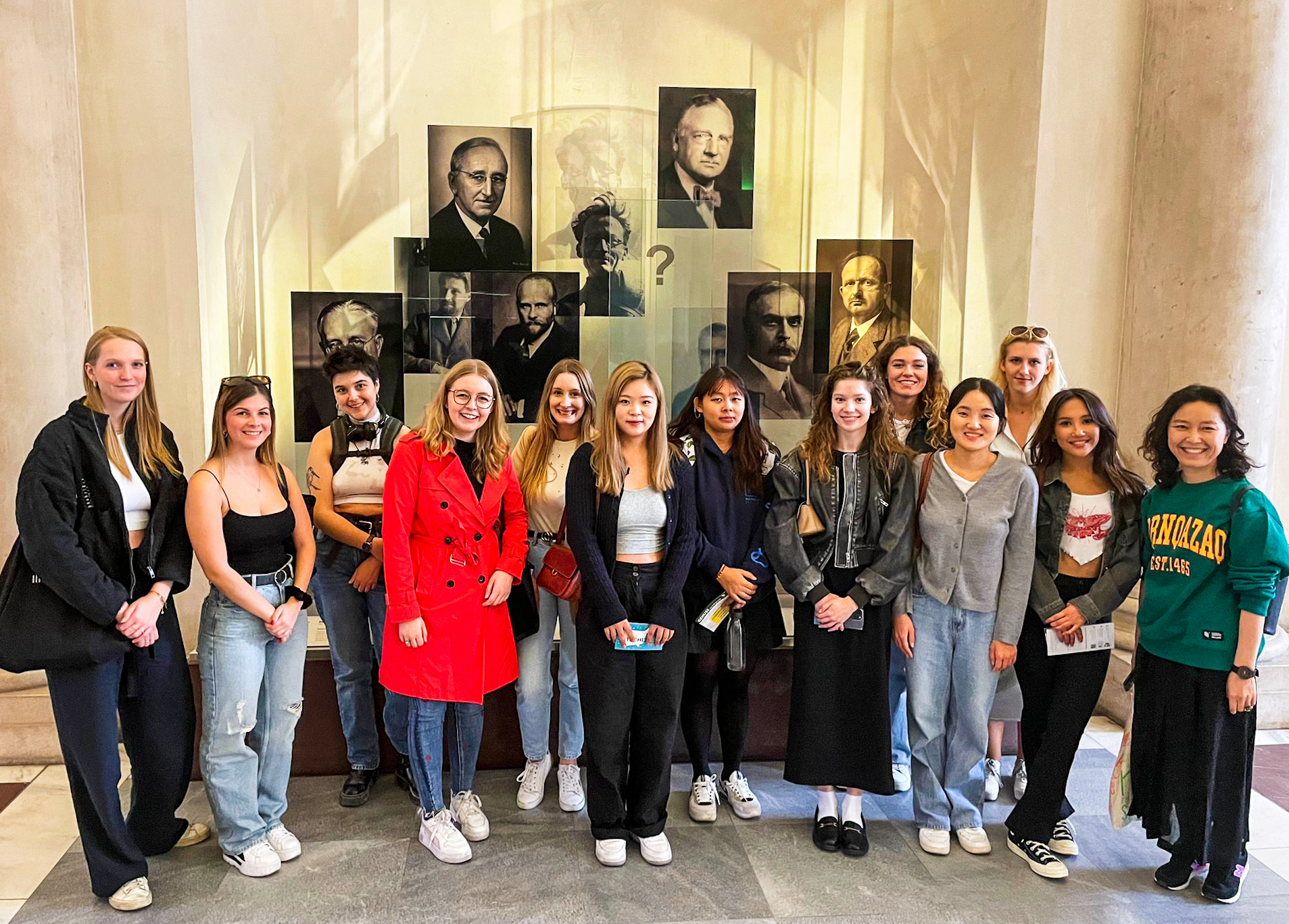 Page 7
[Speaker Notes: In 2024, we had a total of 370 applications for the Communication Science Master this year (record number)
166 were short-listed
46 selected

31 started (two of them are here today: Daisuke and Bhumika)]
Master in Communication Science
Our Master in Communication Science is a two-year MSc degree program, in which you'll gain an in-depth understanding of communication processes on individual, organizational, and societal levels. 
The program is research-oriented, which means that you will acquire
broad knowledge about theory in communication science, 
a specialized understanding in different areas of communication research such as media and politics, strategic communication or journalism
as well as state-of-the-art methodological skills.
Page 8
[Speaker Notes: The workload for the completion of the Master's Degree program in Communication Science is 120 ECTS points. This corresponds to a planned duration of full-time study of four semesters.
Graduates of the master program Communication Science are awarded the academic degree "Master of Science" - abbreviated MSc. 

Our master's program in Communication Science offers you a unique opportunity to study at one of the leading departments for communication research in Europe. The key trademark of our program is that you will be actively involved in rigorous research projects closely working with distinguished faculty members who regularly publish in the top outlets of our discipline. We offer a fascinating and challenging curriculum on pressing questions at the intersection of media and society bringing together a diverse group of students from all over the world who will develop their full potential as scientists and professionals]
Master in Communication Science
The master program qualifies for research-oriented activities, especially in the following professional fields: 

Leading PhD programs in Communication Science worldwide
Opinion, market, and survey research
Media research (e.g., agencies, publishers, broadcasters)
Media and communications consulting
Media and communications management
…
Page 9
Our Curriculum
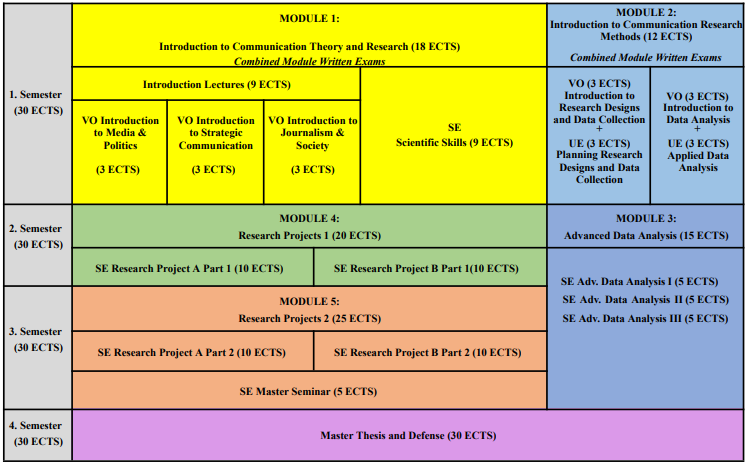 Page 10
[Speaker Notes: Erstes Semester am vollsten, Introduction
Grundlagen Kowi-Fächer und Methoden

Research Projects: in drei Bereichen angeboten (Media/Politics, Strategic Comm, Journ & Soc), zwei auswählen, geht über zwei Semester
Master seminar vorbereitung mA thesis
MA Thesis im 4. Semester
Advanced Data Analysis 

Schedule not very flexible; classes only offered once a year.]
Module 1: Introduction to Communication Theory & Research
Introductory Lectures
Media & Politics
Strategic Communication
Journalism & Society
Scientific Skills
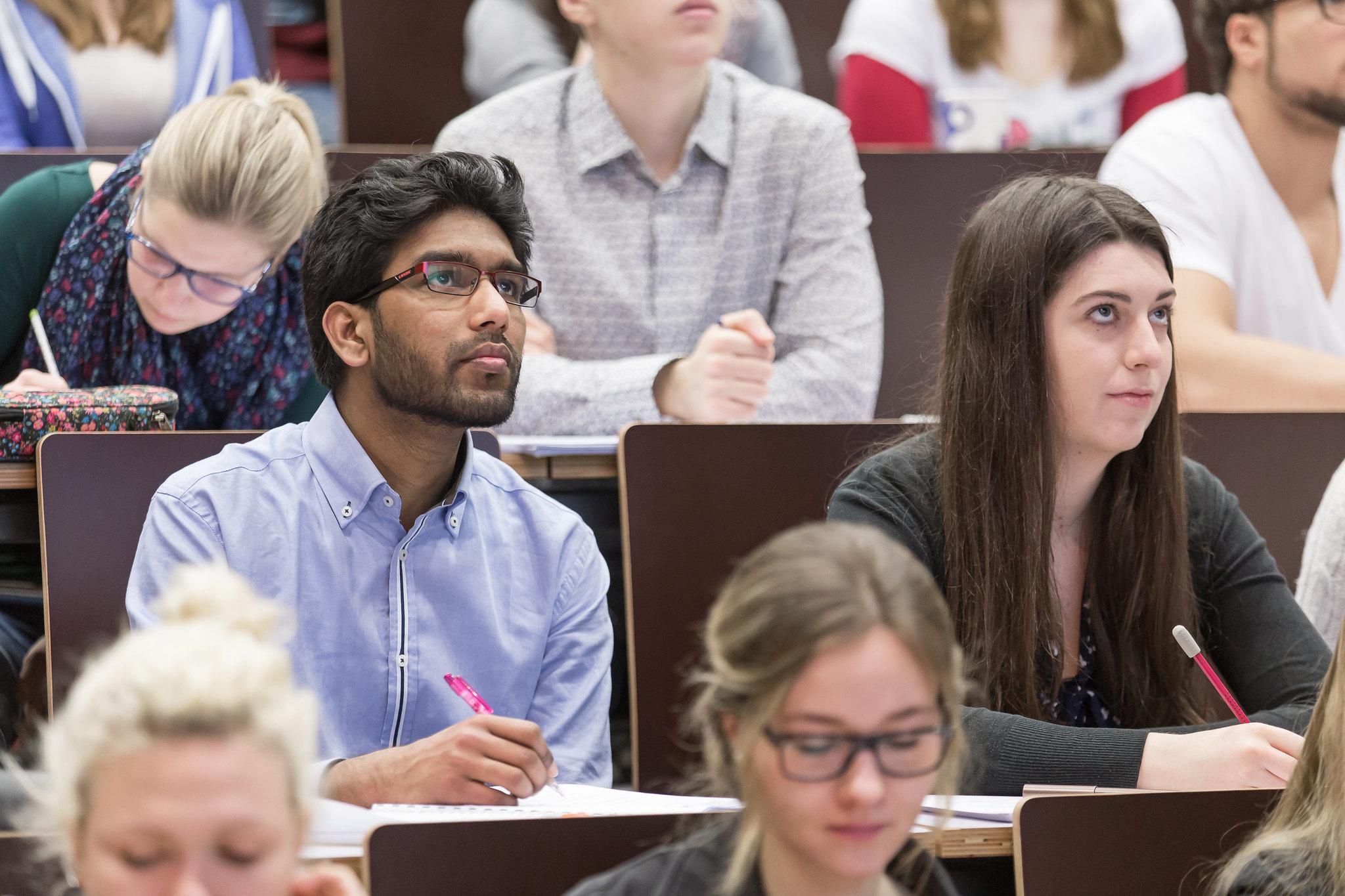 Page 11
Module 2: Introduction to Communication Research Methods
Introduction to Research Design & Data Collection
Planning Research Design & Data Collection
Introduction to Data Analysis
Applied Data Analysis
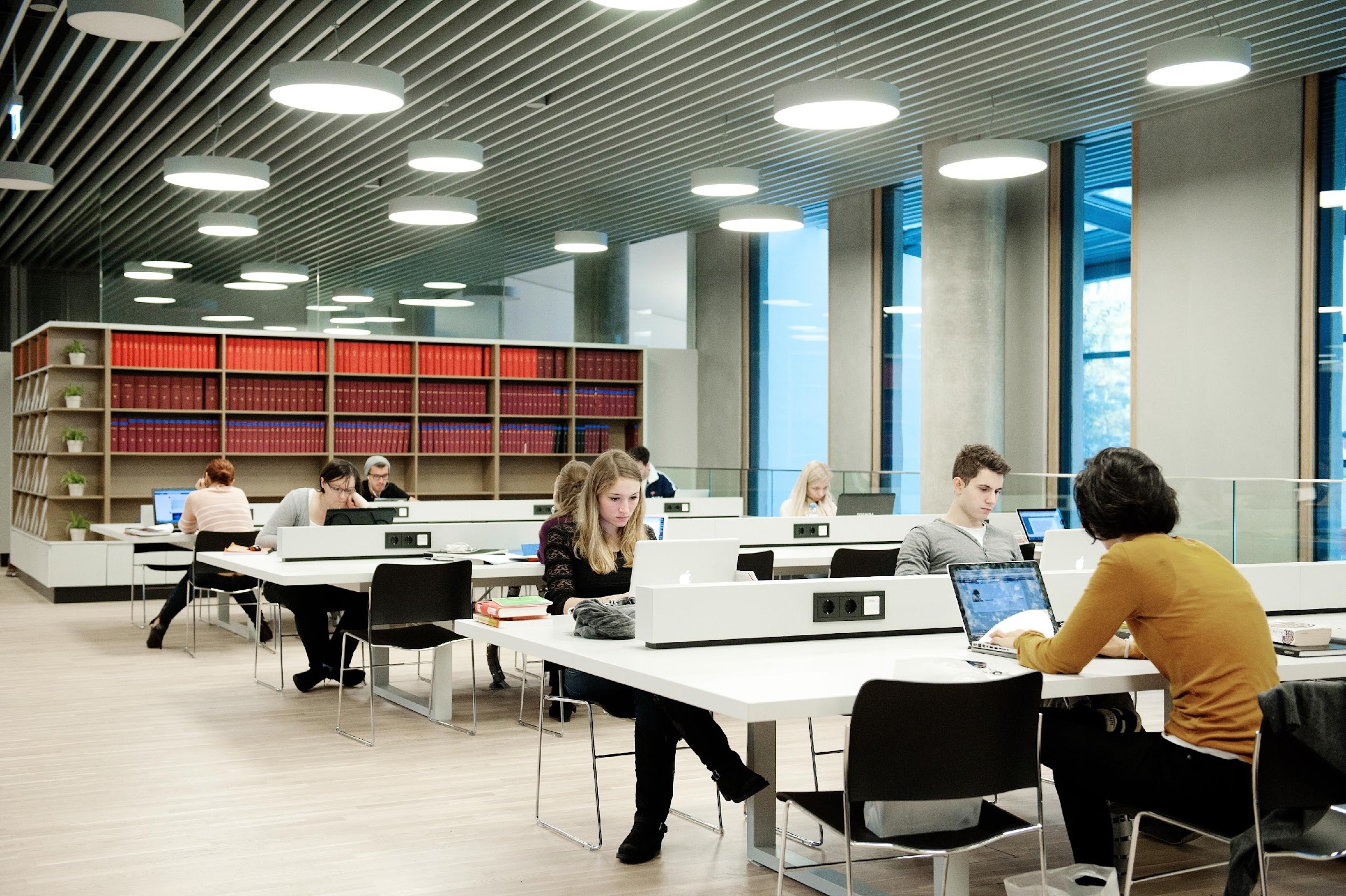 Page 12
Module 3: Advanced Data Analysis
Three specific data analysis methods 
Advanced Data Analysis I 
Advanced Data Analysis II 
Advanced Data Analysis III
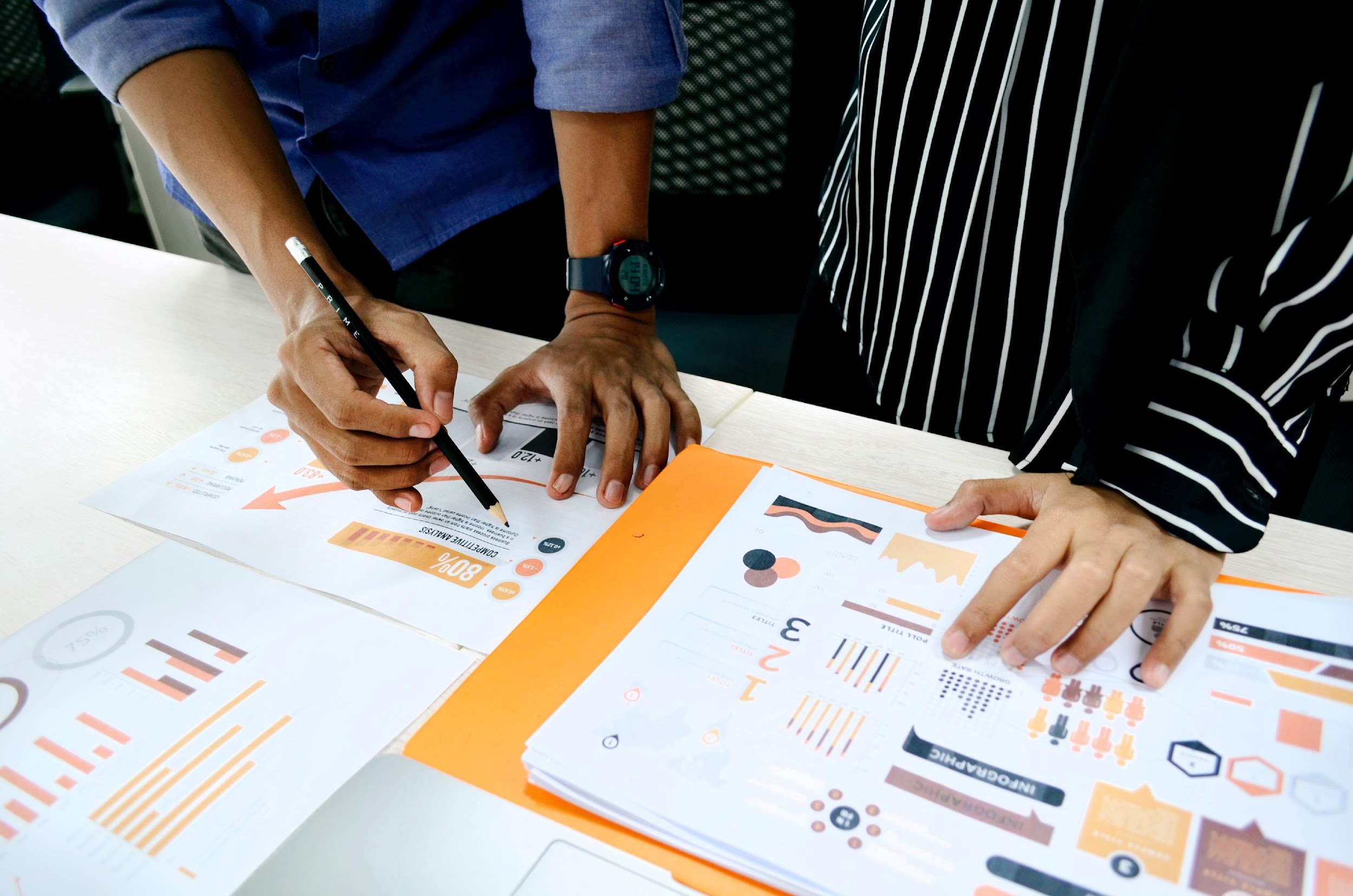 Page 13
Module 4 & 5: Research Projects & Master’s Seminar
Research Project A
Research Project BChoose two areas from three:
Media & Politics
Strategic Communication
Journalism & Society
Master’s Seminar
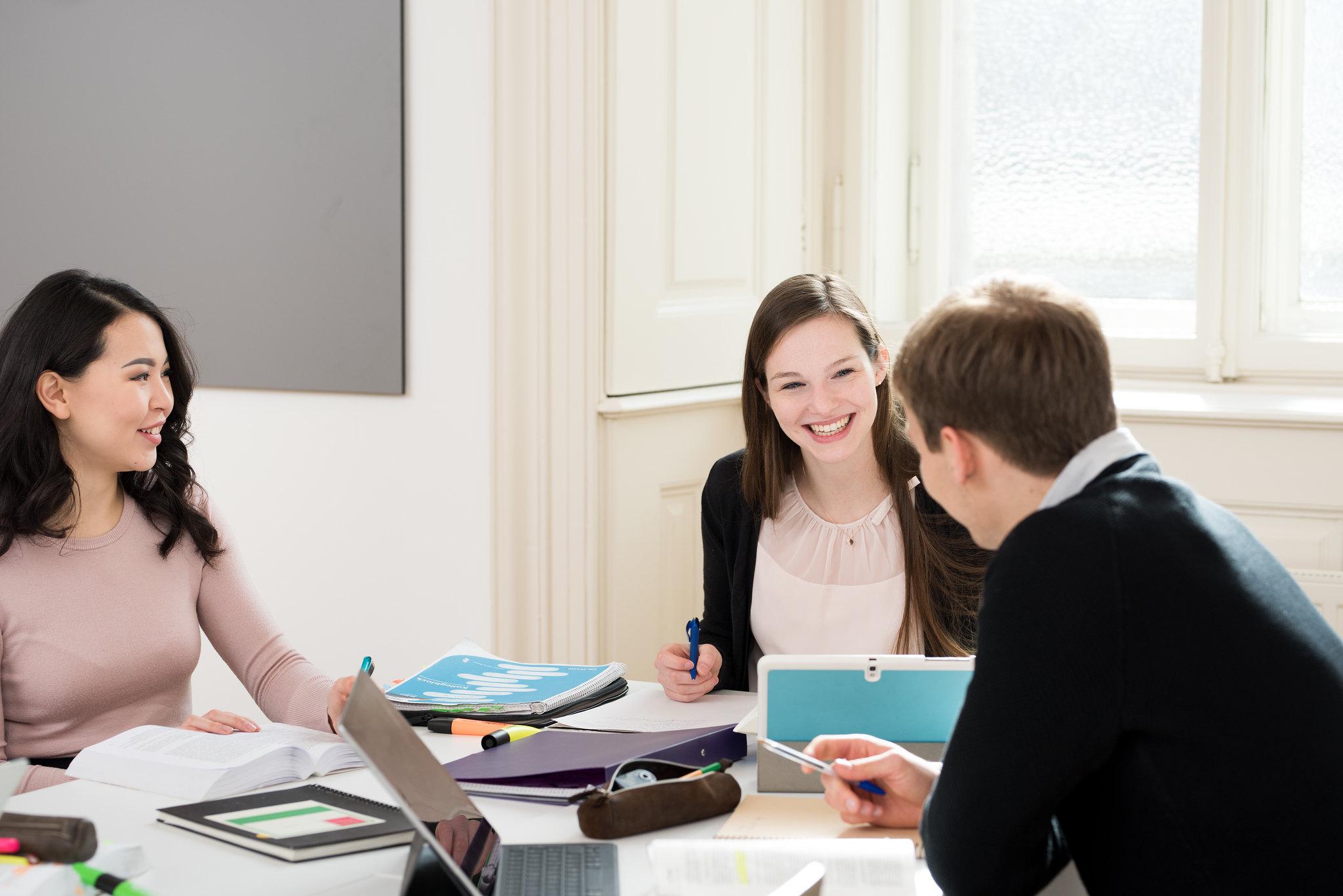 Page 14
Master’s Thesis
Individual research project 
Supervised by one professor
Starts in the third semester
Completed in the last semester
Defended in Master’s examination
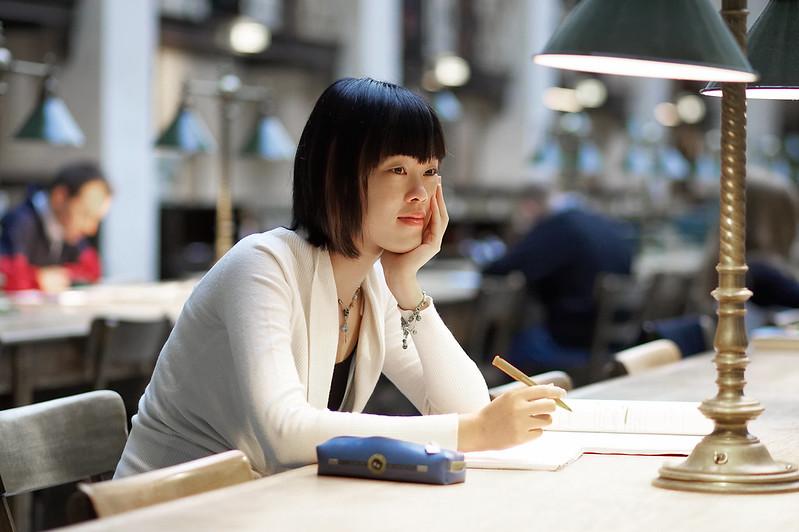 Page 15
Application and Admissions
The application period for the academic year 2025/26 will take place from March 3 until April 7 2025.
Notifications on admission by end of May of each year.
Requirements/documents:
Higher education degree certificate and transcripts/diploma supplement (at least 150 ECTS for a bachelor degree with 180 ECTS):
with the required legalisation according to the issuing country 
with a sworn translation (if not issued in German or English)
merged into one PDF-file
Proof of English proficiency (B2) (find more info here) 
Statement of purpose/motivation letter
Full curriculum vitae in English
Proof of identity (passport or ID card, front and back)
More info here: 
https://studieren.univie.ac.at/en/admission/master-programmes/communication-science/
Page 16
[Speaker Notes: 150 to 200 applications. Competitive!

First, check of formal requirements and English proficiency. We also check if you have a degree in the social sciences.

Then, application committee of three profs reviews applications. We look at CV and statement of purpose: excellence (grades), research experience (student projects, student assistant jobs, pubs) and research motivation, methodological skills for empirical research (statistics), practical experience, extra-curricular activities, English proficiency, intercultural competencies

We look for excellent, open-minded, curious, and diverse students.]
Statement of Purpose
Clearly address these questions in separate sections:
What is your personal motivation to apply for this program?
In which ways do you think your prior experiences, qualifications, and skills will support your studies at our department?
What do you expect to learn in doing the master program, and which role does it play in your further academic, personal, and professional development?

More information on formal requirements of the statement here:
https://studieren.univie.ac.at/en/admission/master-programmes/communication-science/
Page 17
[Speaker Notes: Mention your research experience and motivation to pursue research!]
Admission Office
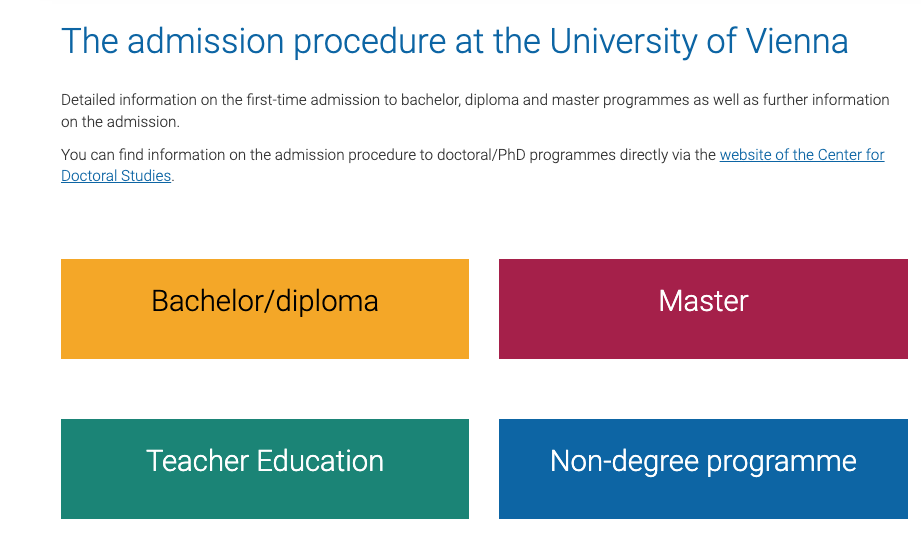 Main Page: https://studieren.univie.ac.at/en/admission-procedure/
Contact Form: https://studieren.univie.ac.at/en/contact-form/
Page 18
OeAD, Austria’s Agency for Education and Internationalisation
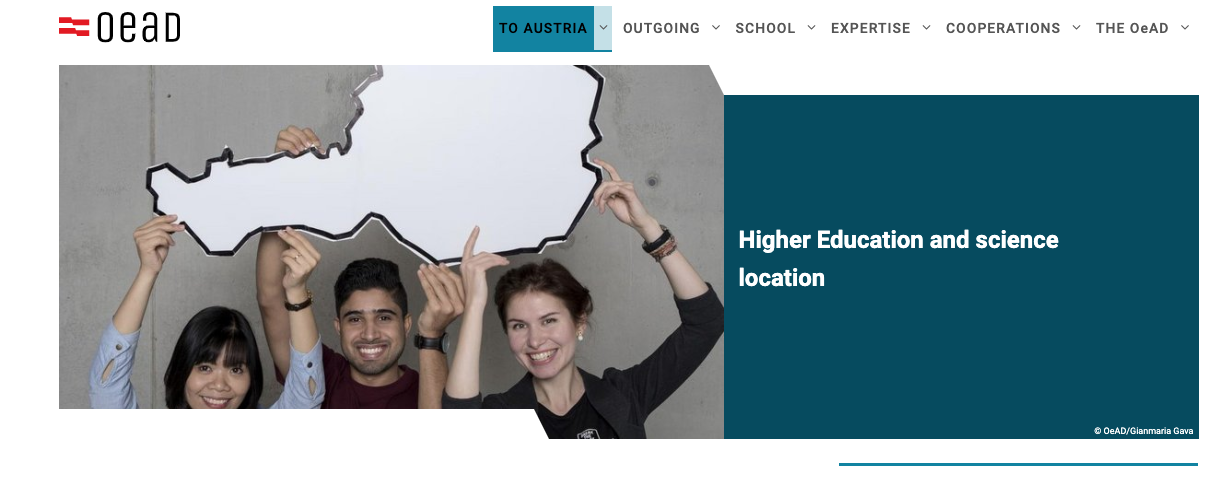 Study and Research in Austria: https://oead.at/en/to-austria
Entry and Residence for Students and Researchers: https://oead.at/en/to-austria/entry-and-residence
Page 19
Student Representatives and Buddies
Each cohort elects 1-2 student representatives, who attend meetings with the faculty and give feedback on student matters
Student buddies are volunteers who help new students adjust to the university life, especially during the first few weeks 
Student-led Instagram page: @univiecommscience
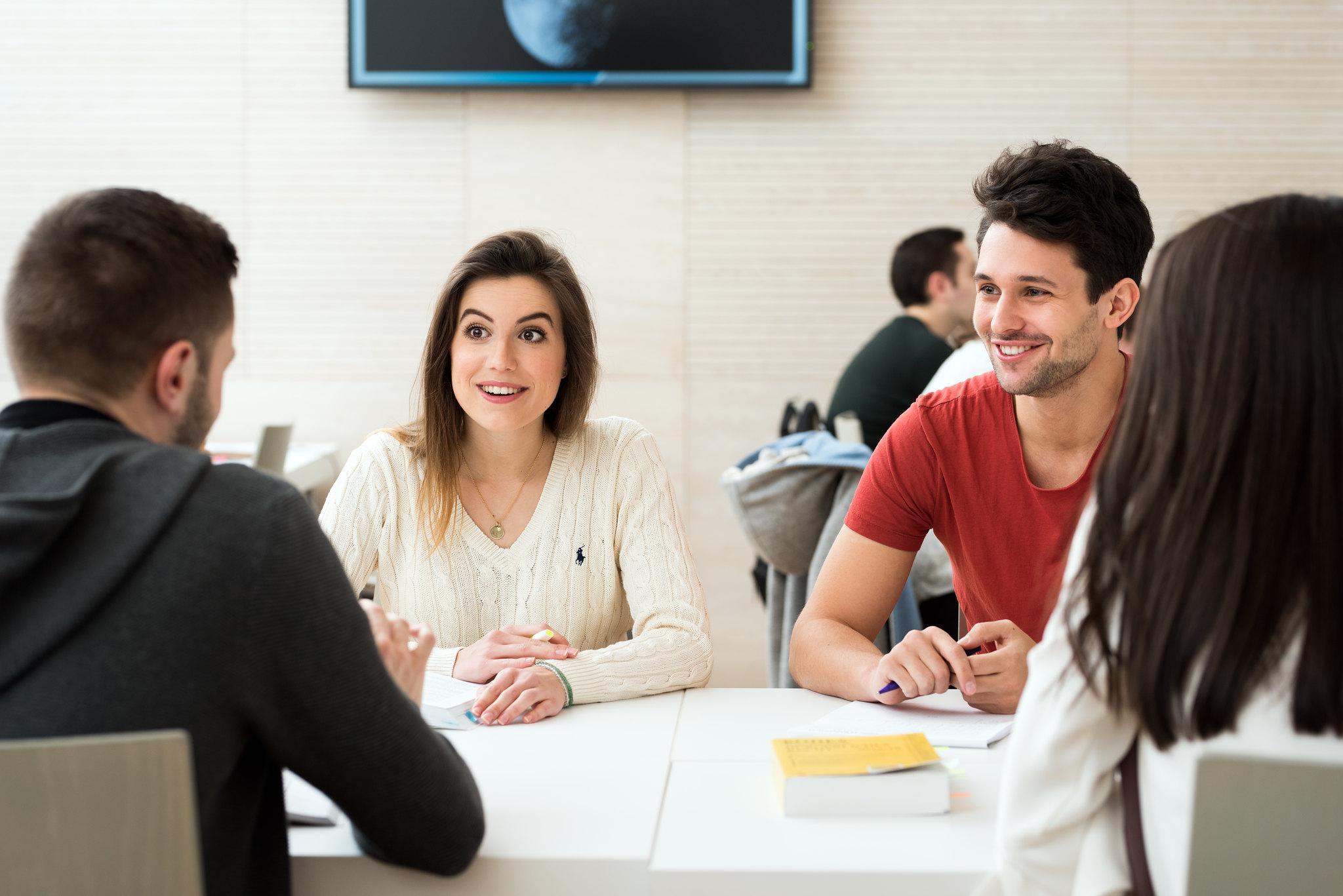 Page 20
Questions and Answers
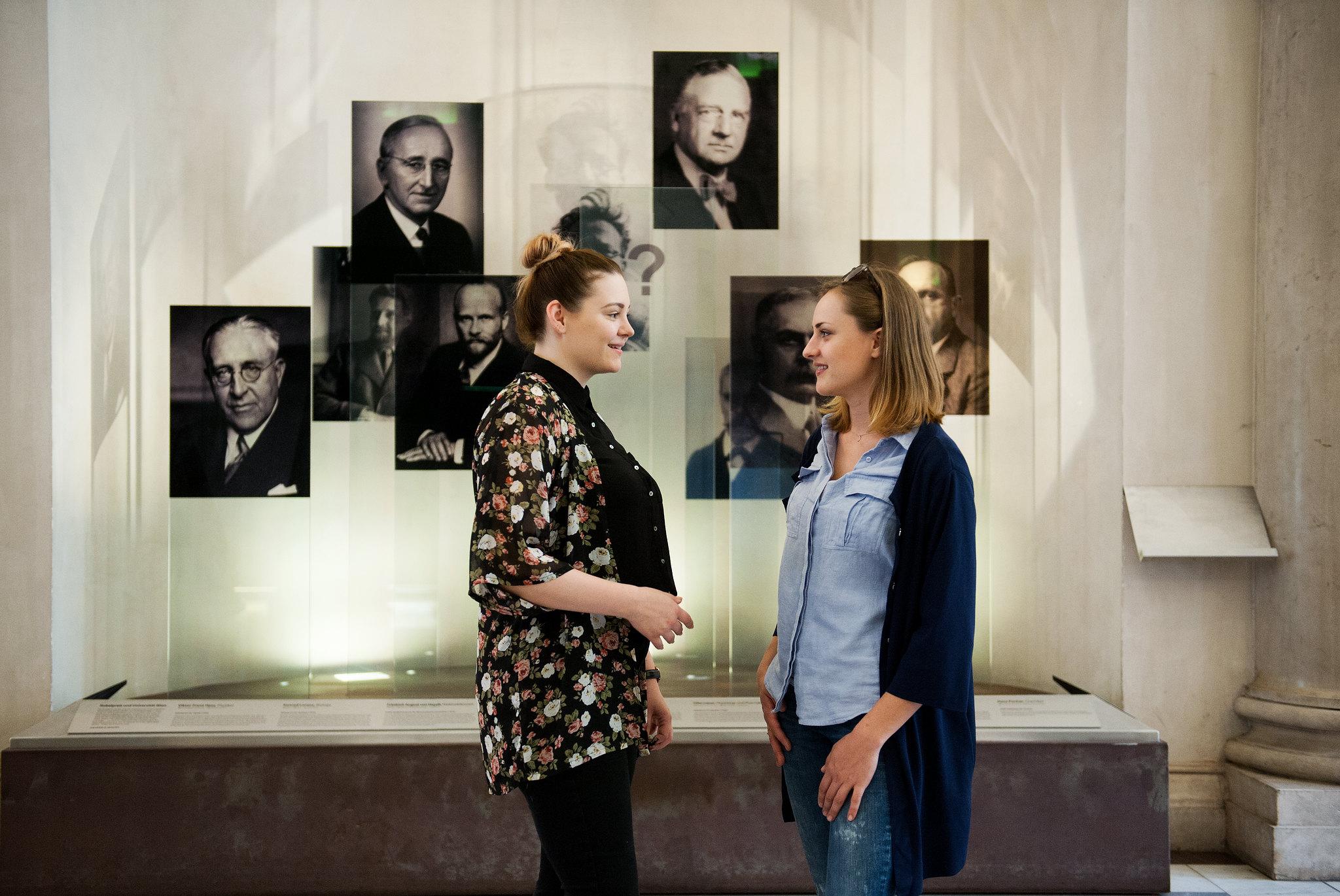 For more questions, please contact
Our Program Administrator at
commscience@univie.ac.at
Page 21